Společné setkáníSpolečenství obcí Podkrkonoší a Svazku obcí Jestřebí hory
Vítězná, Pension Konírna
28. dubna 2016
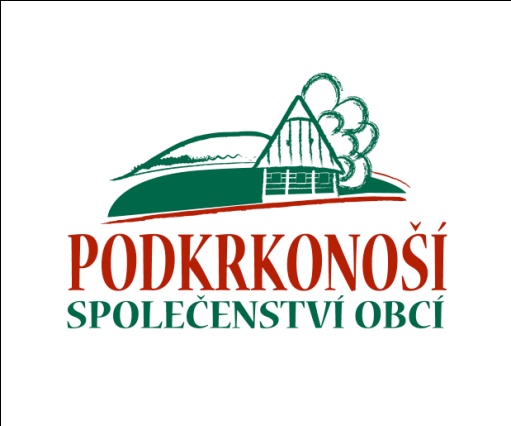 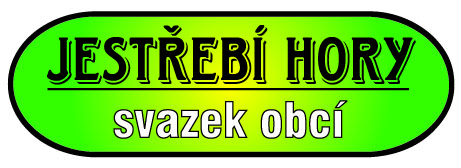 I po 25 letech se musíte učit nové věci
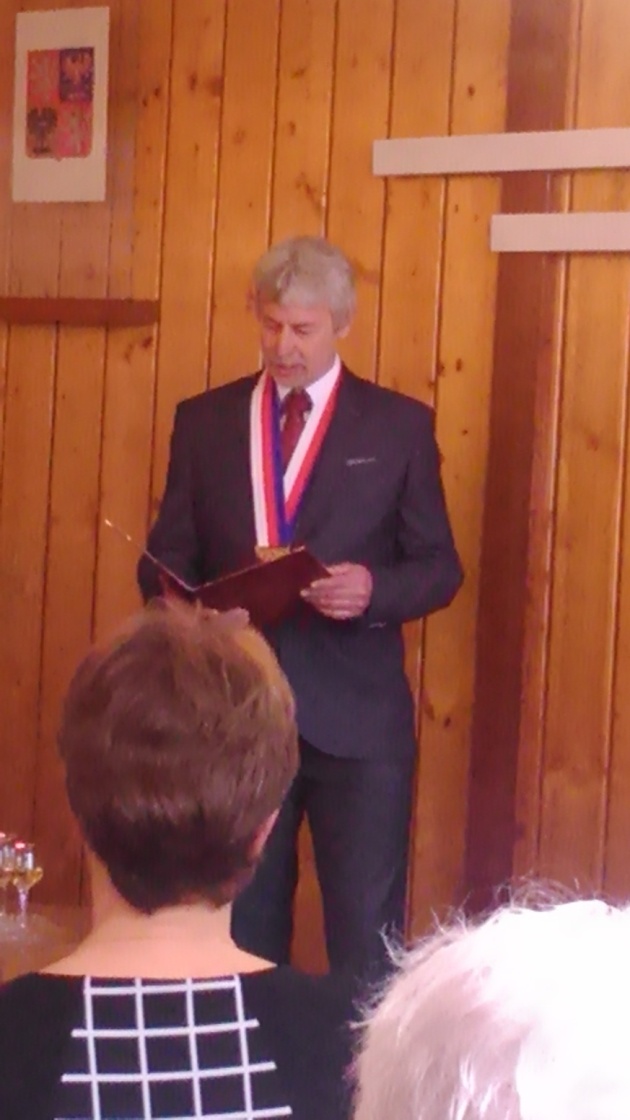 I ve 43 letech můžete zažít nové věci
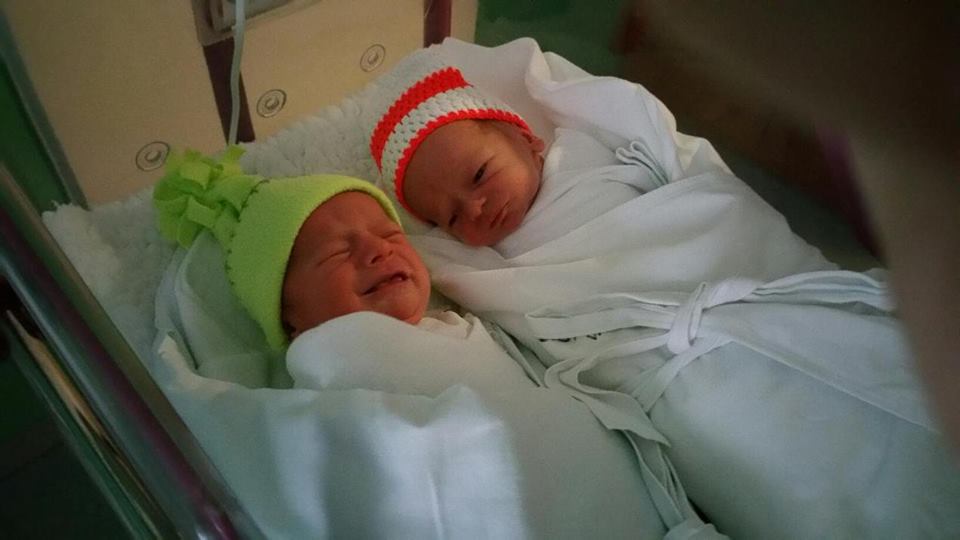 I těsně před penzí můžete zažít nové věci
A stále je komu předávat zkušenosti
Sdílená starost – poloviční starost, sdílená radost – dvojnásobná radost
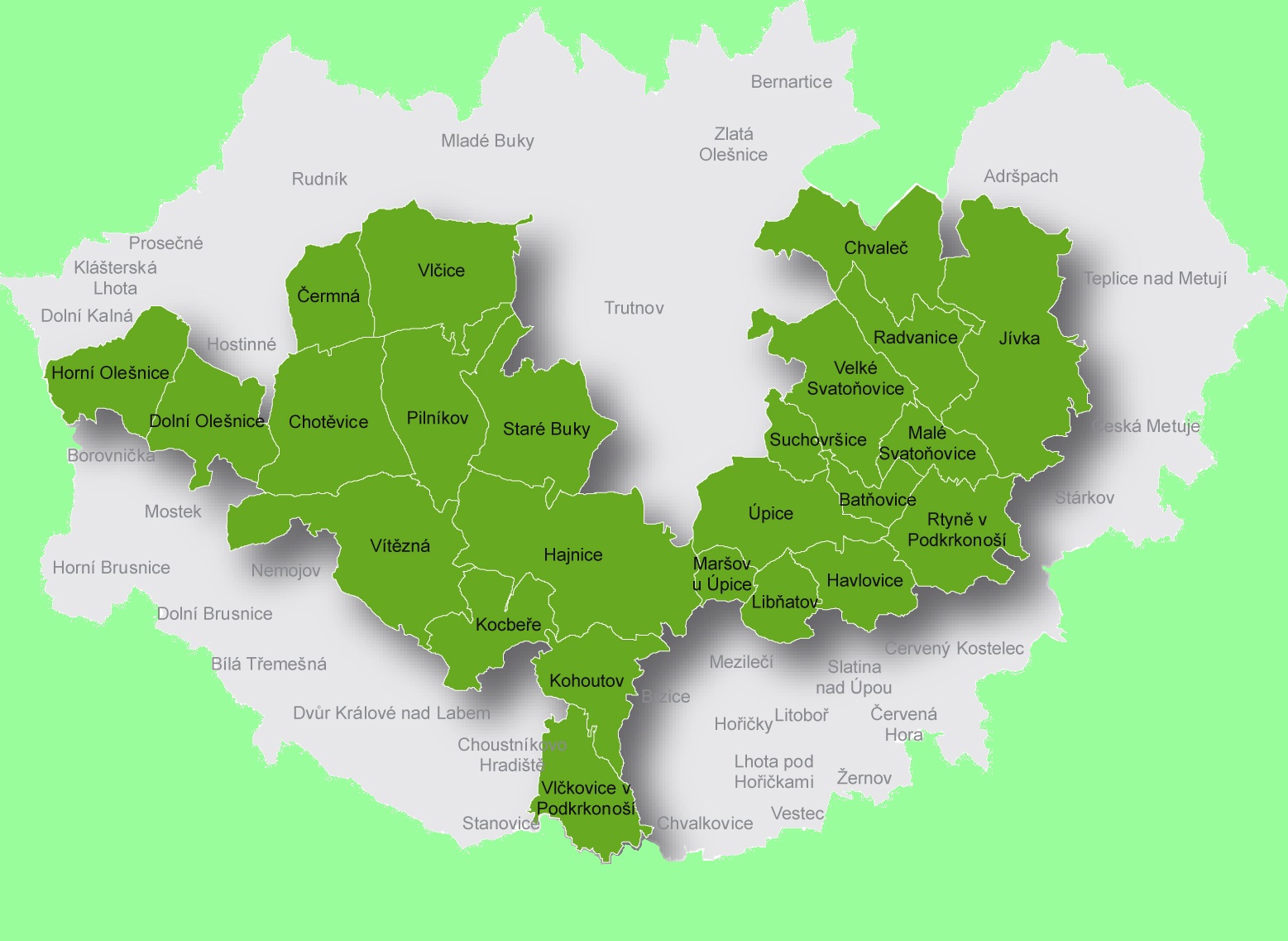 Batňovice
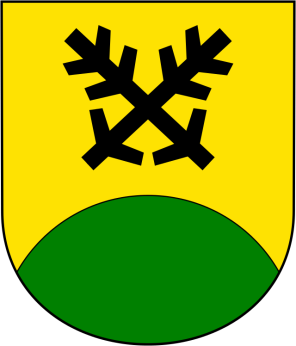 Vladimíra Pátková

752 obyvatel
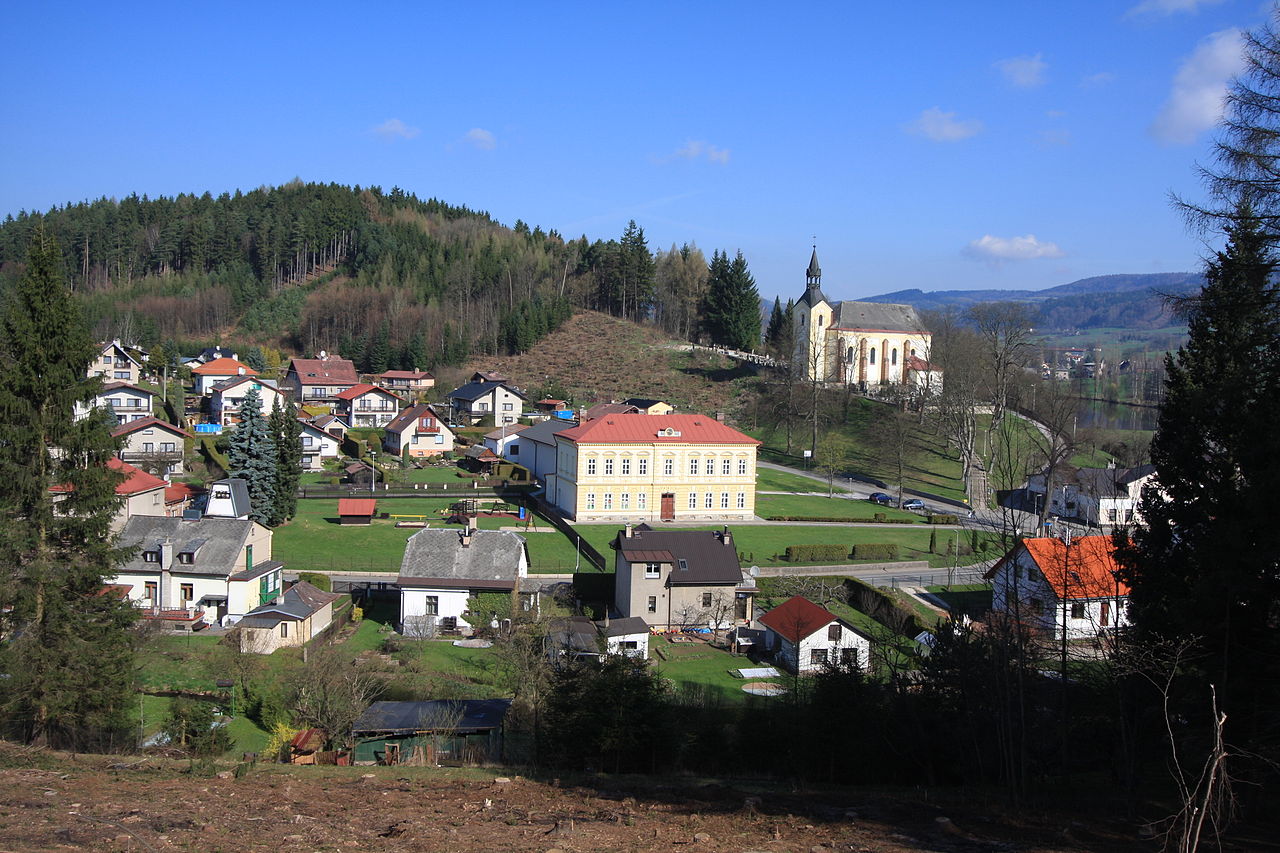 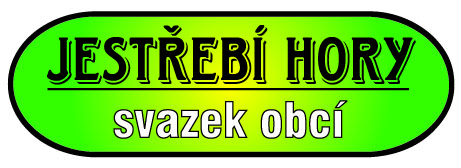 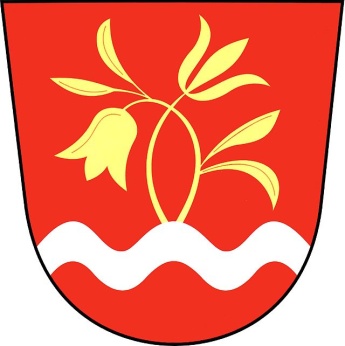 Čermná
Milan Halík

390 obyvatel
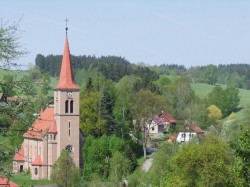 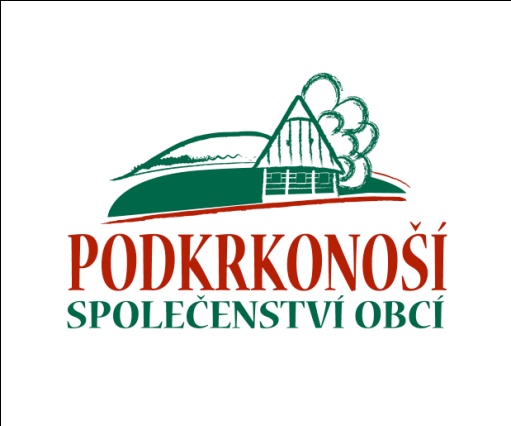 Dolní Olešnice
Radoslava Cermanová

379 obyvatel
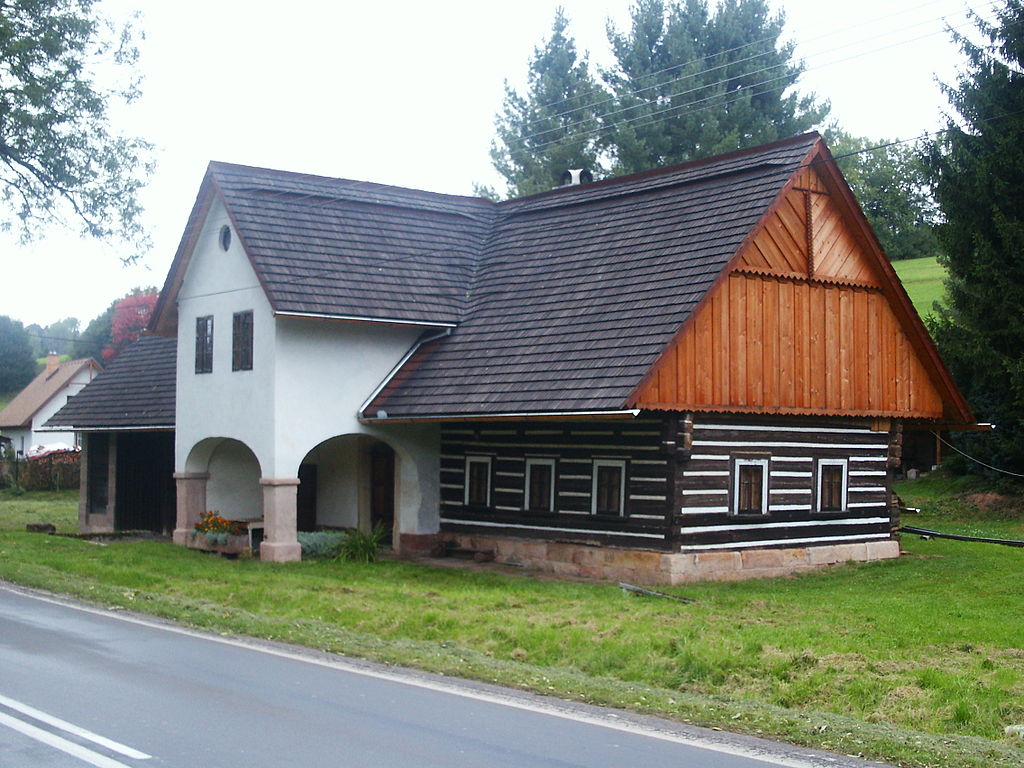 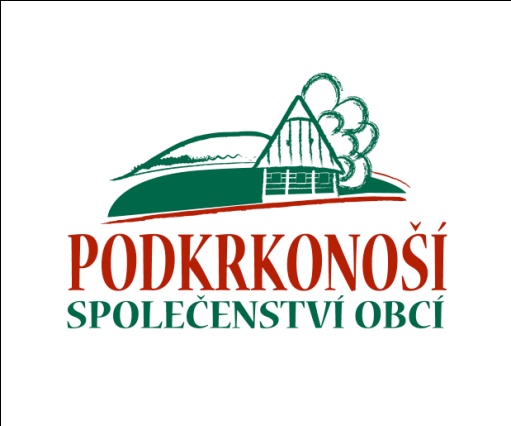 Hajnice
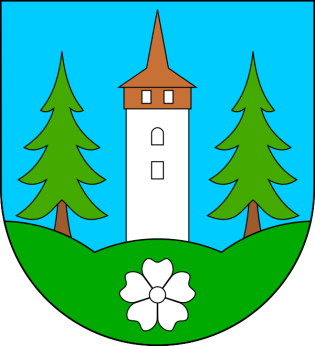 Petr Červený

937 obyvatel
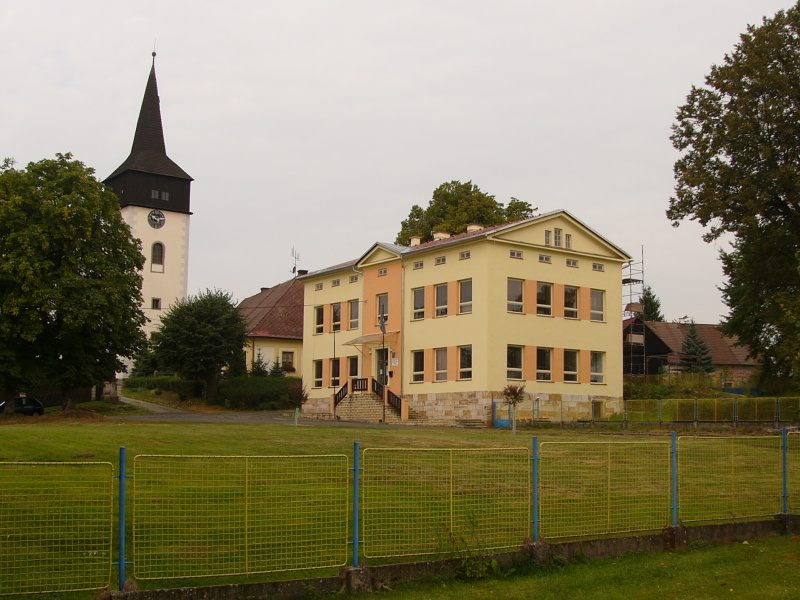 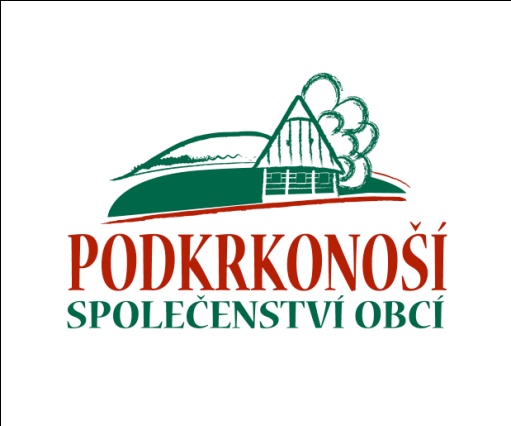 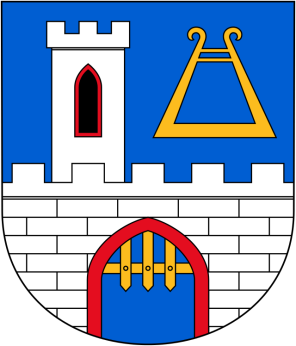 Havlovice
Pavel Dvořáček

970 obyvatel
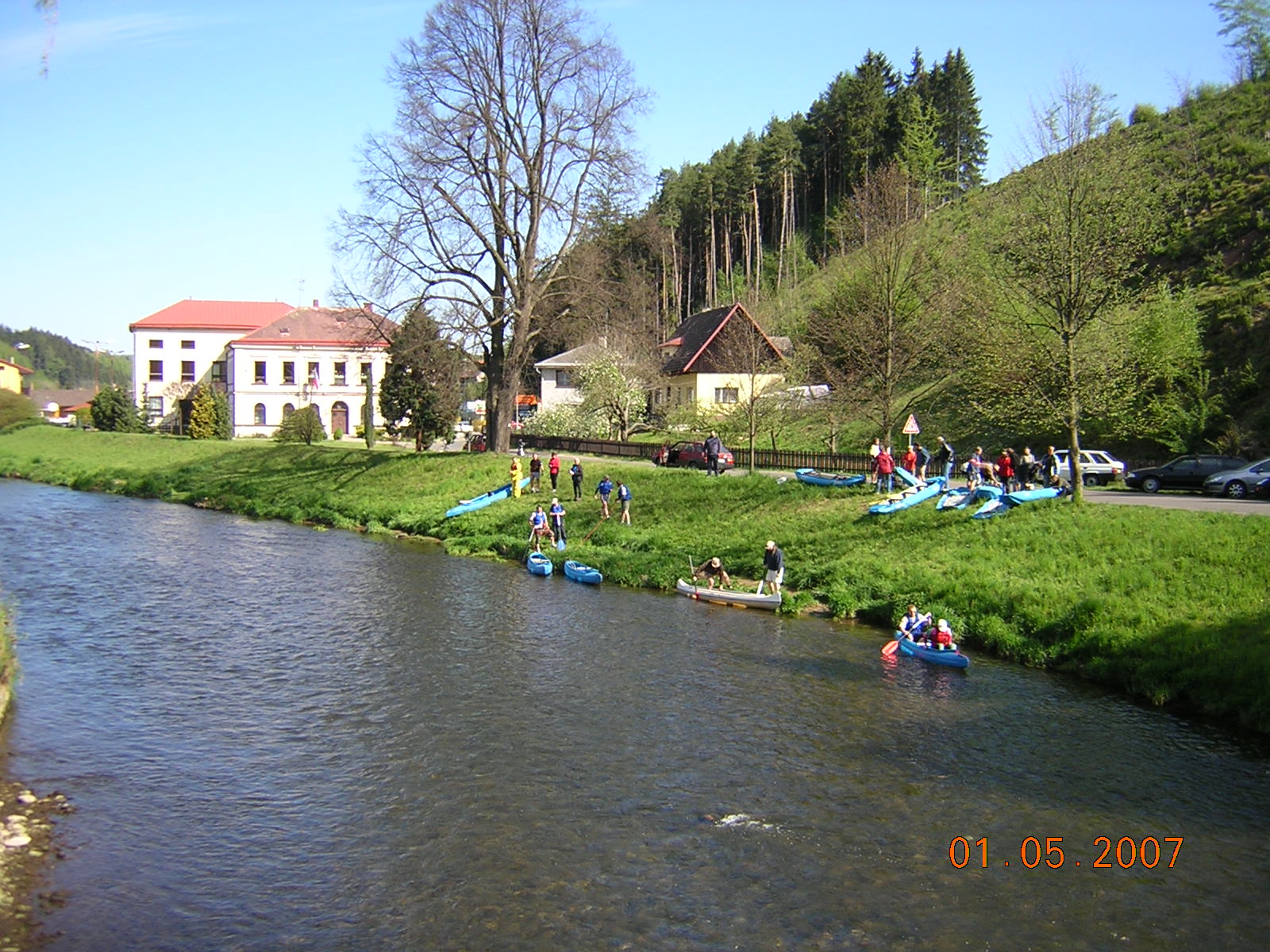 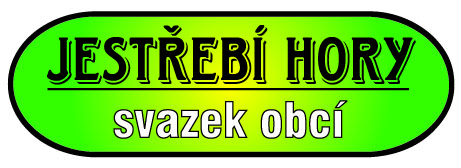 Horní Olešnice
Marcela Linková

296 obyvatel
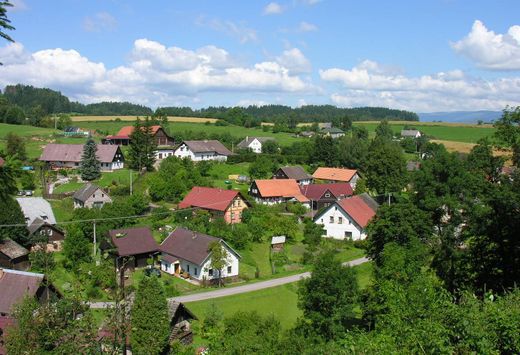 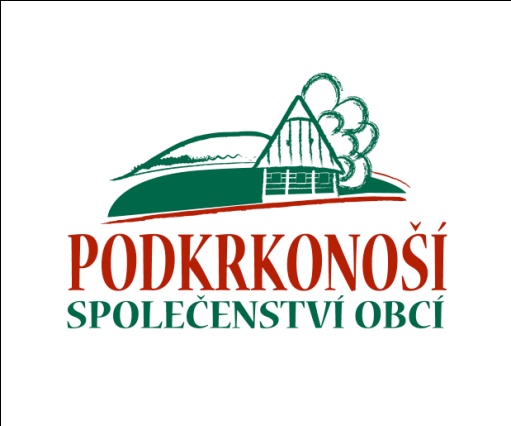 Chotěvice
Vladimír Lukeš

1026 obyvatel
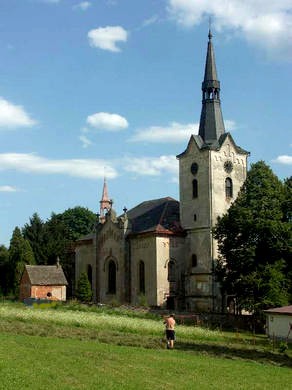 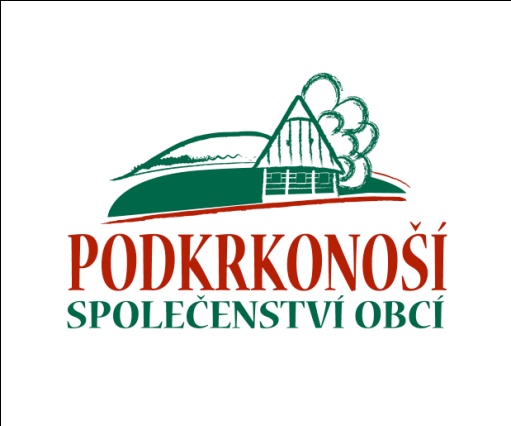 Chvaleč
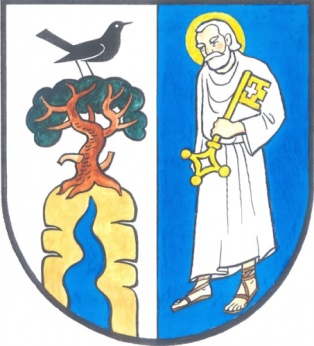 Tomáš Prouza

610 obyvatel
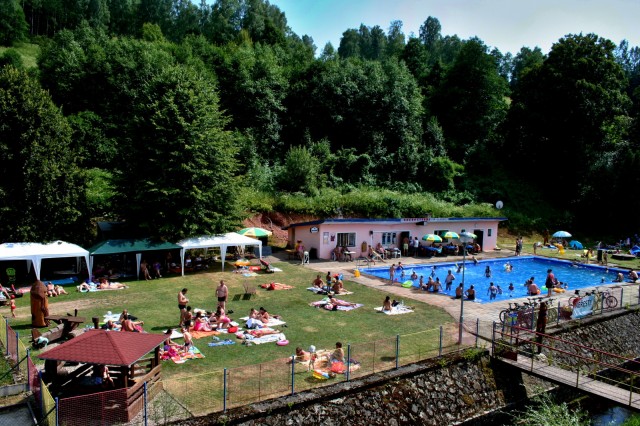 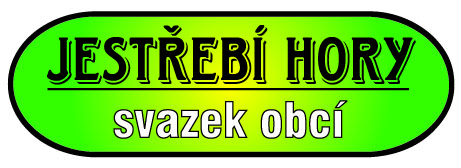 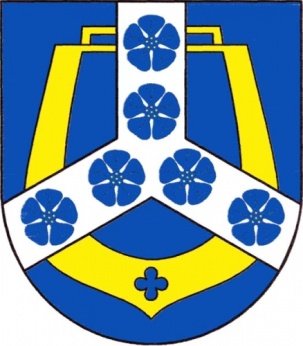 Jívka
Jiří Gangur

561 obyvatel
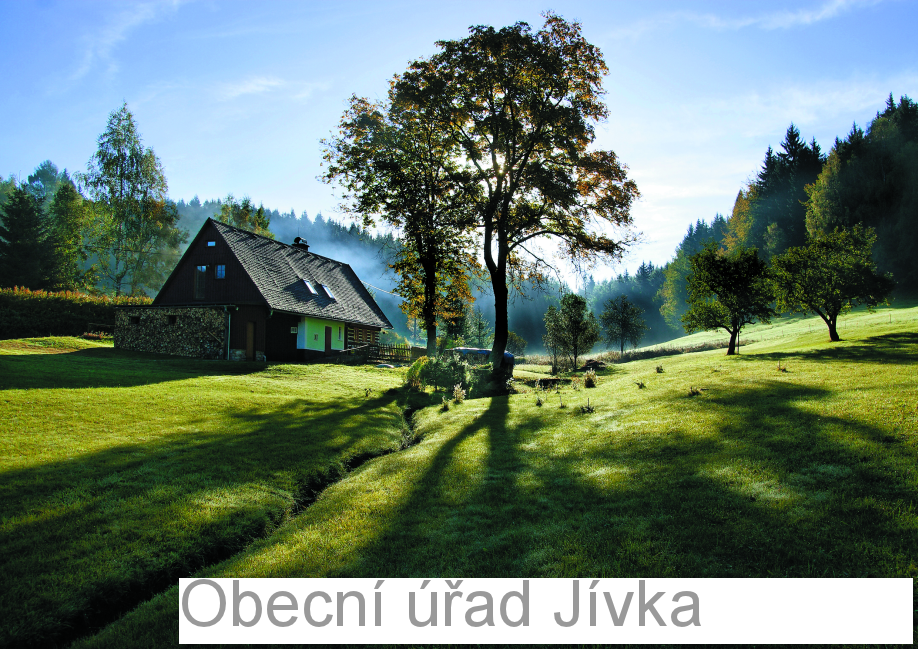 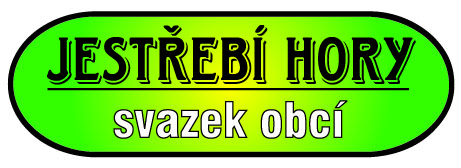 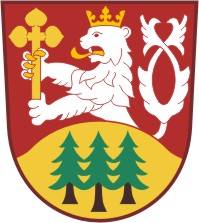 Kocbeře
Eva Rezková

513 obyvatel
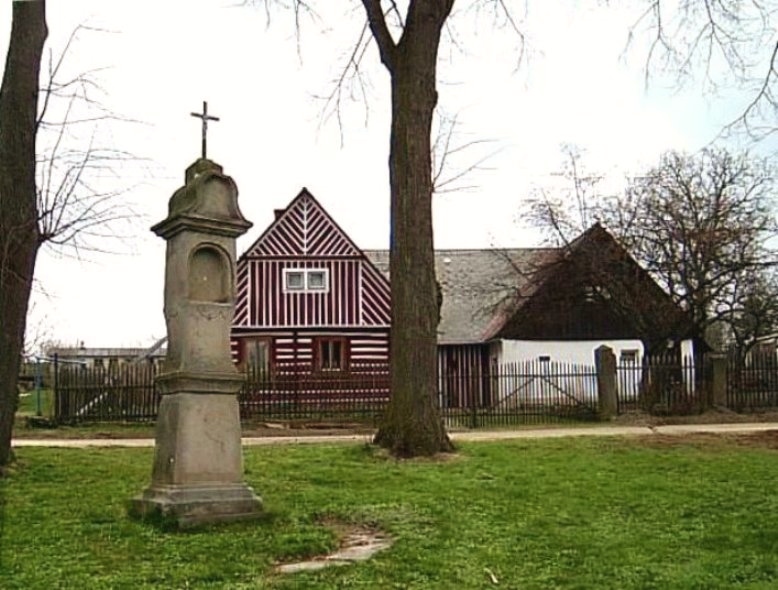 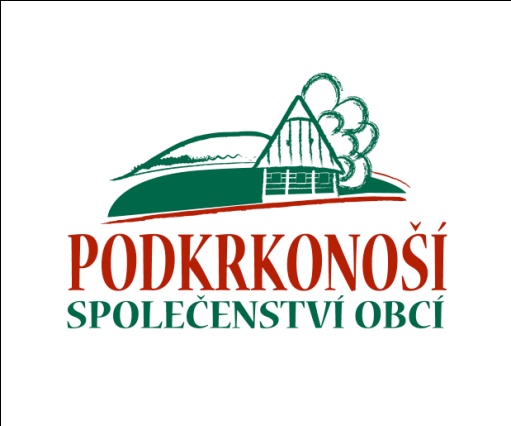 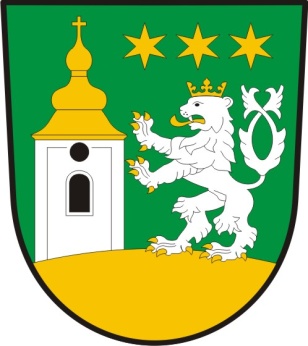 Kohoutov
Ladislav Grega

254 obyvatel
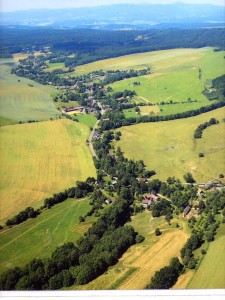 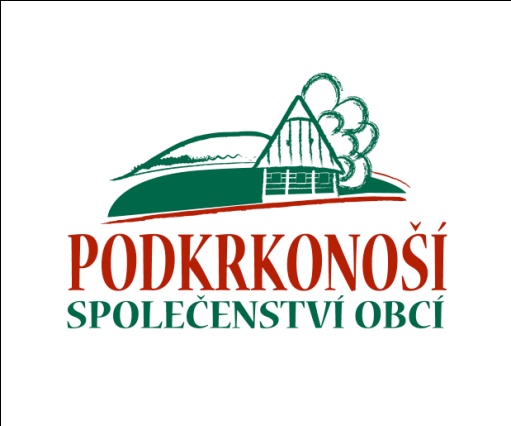 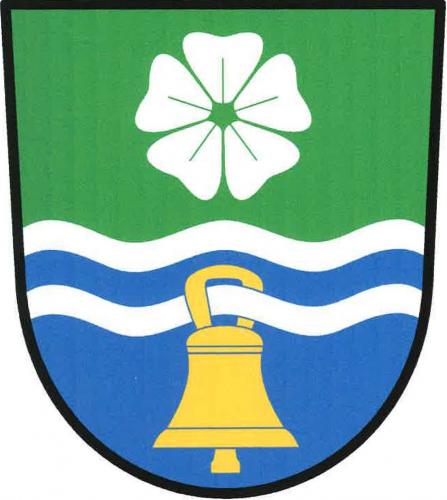 Libňatov
Jaroslav Tomeš

354 obyvatel
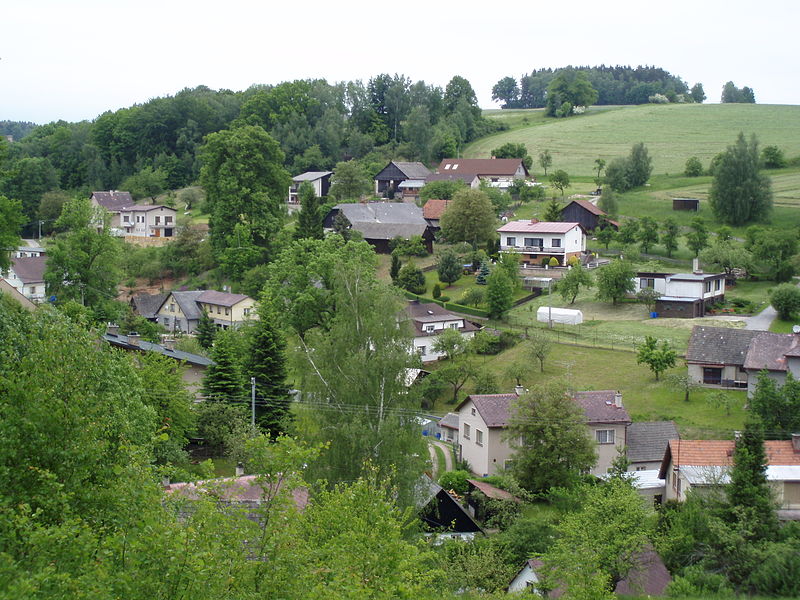 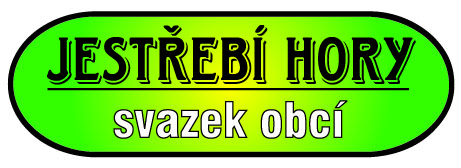 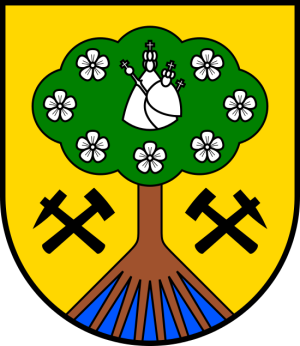 Malé Svatoňovice
Vladimír Provazník

1528 obyvatel
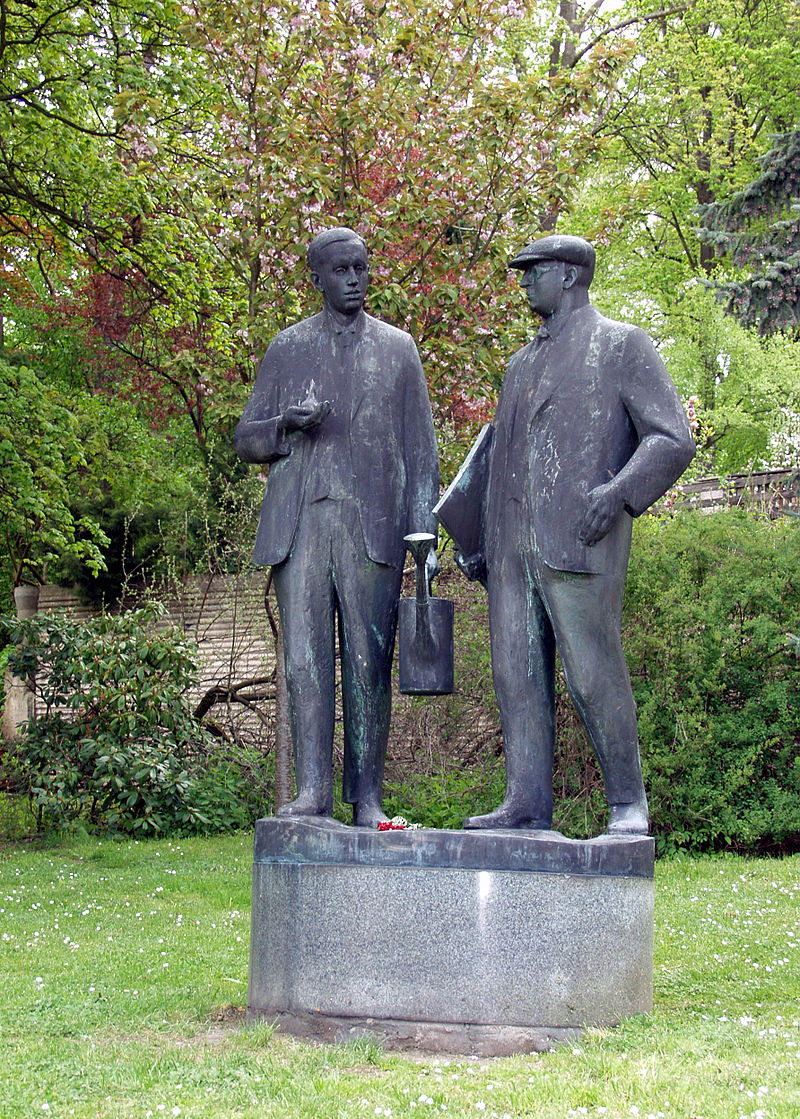 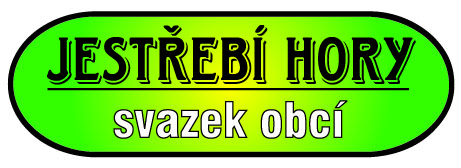 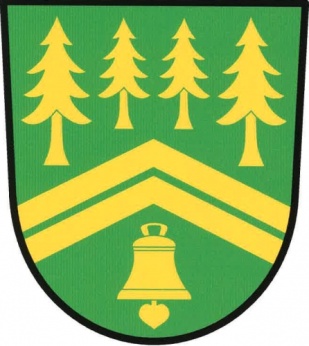 Maršov u Úpice
Jitka Vítková

182 obyvatel
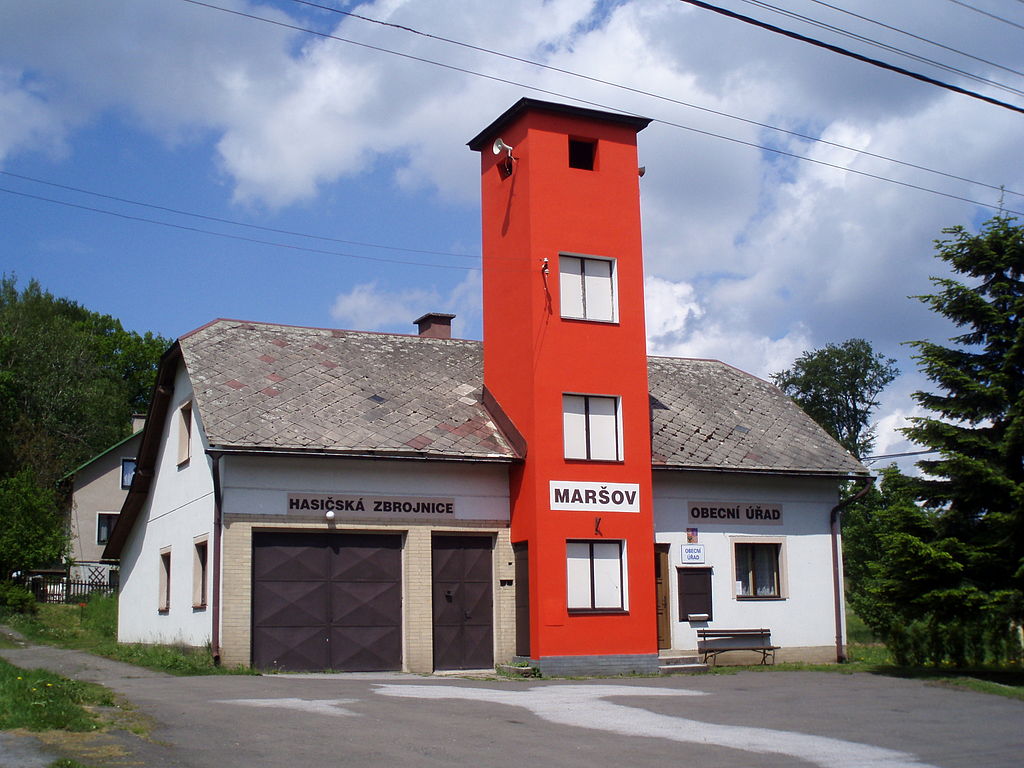 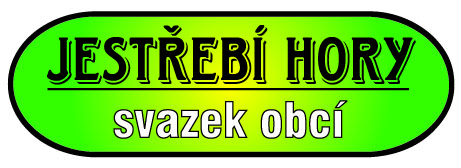 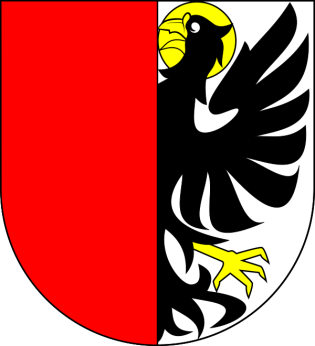 Pilníkov
Miroslav Klapka

1219 obyvatel
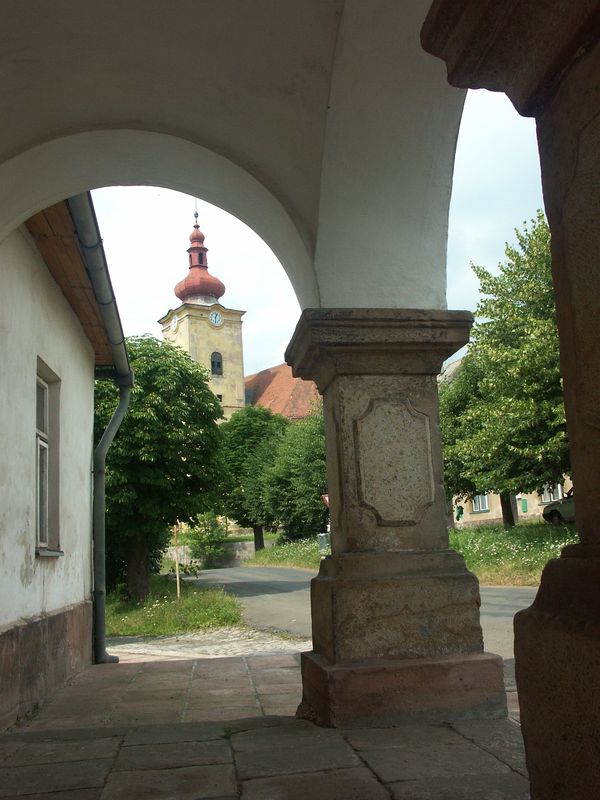 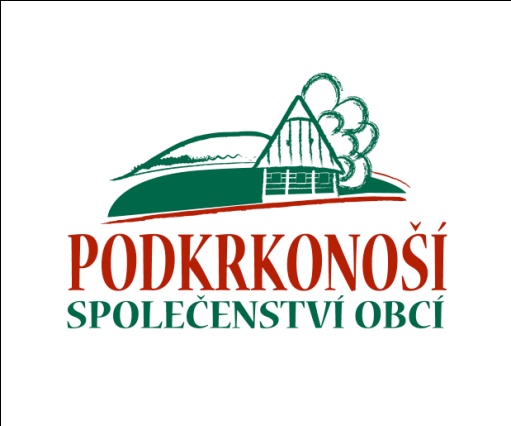 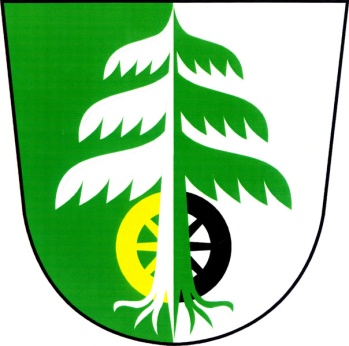 Radvanice
Tomáš Němec

1002 obyvatel
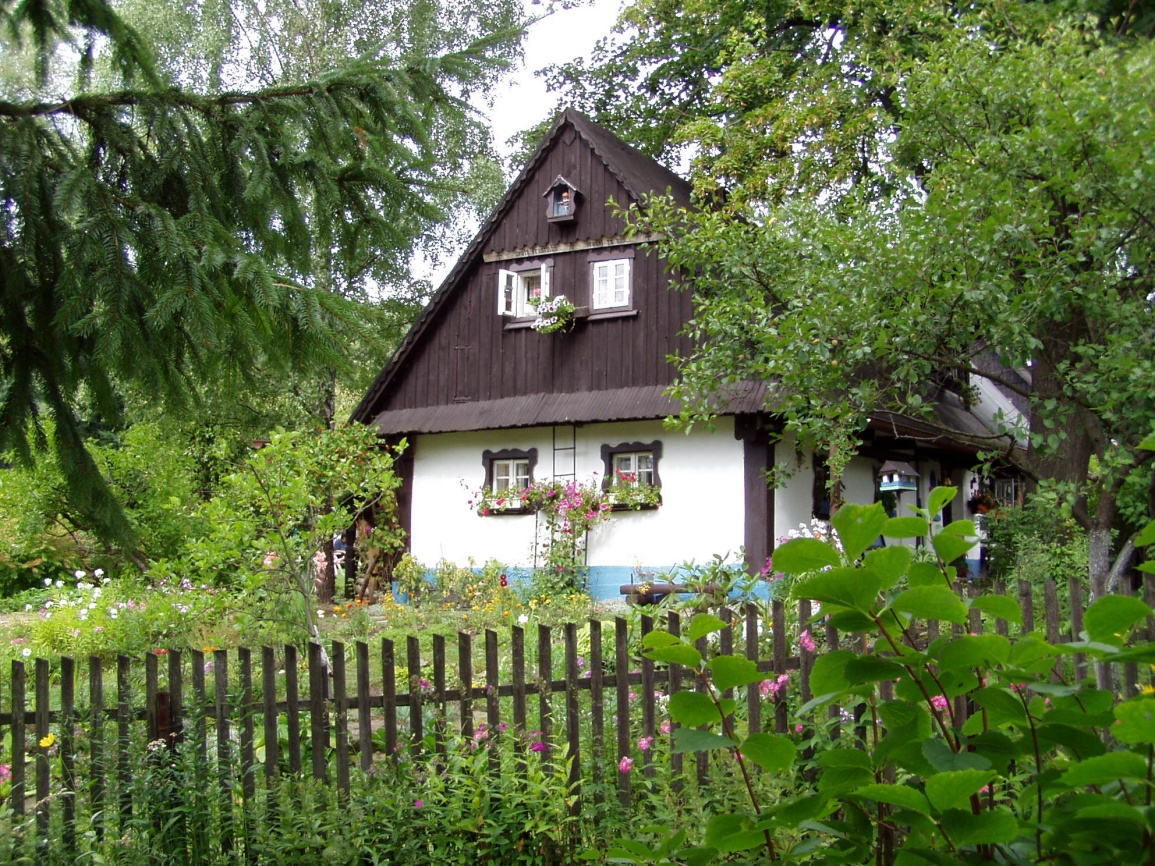 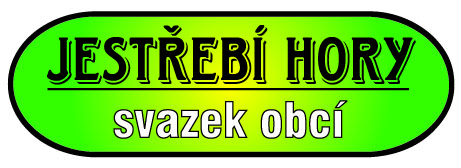 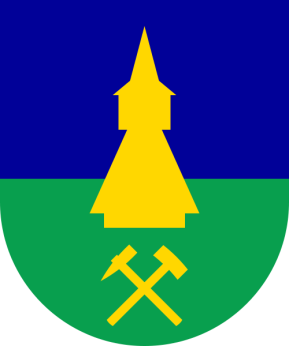 Rtyně v Podrkonoší
Zdeněk Špringr

3010 obyvatel
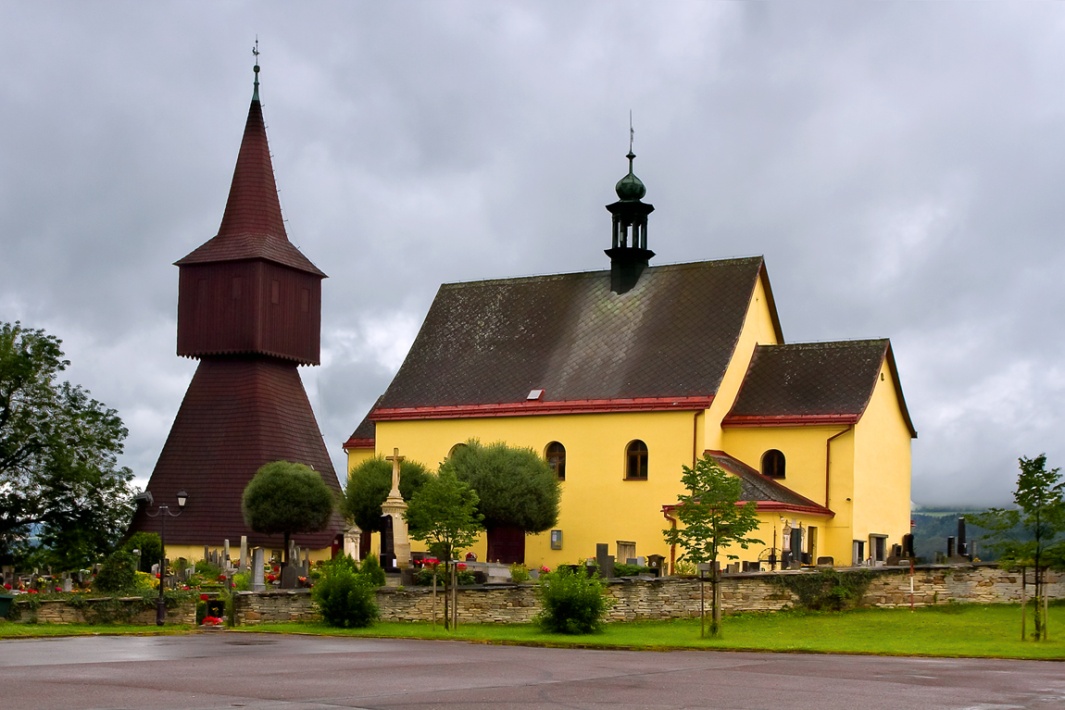 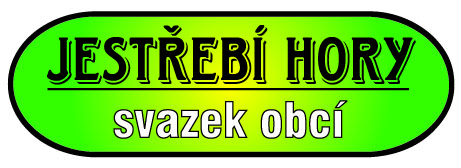 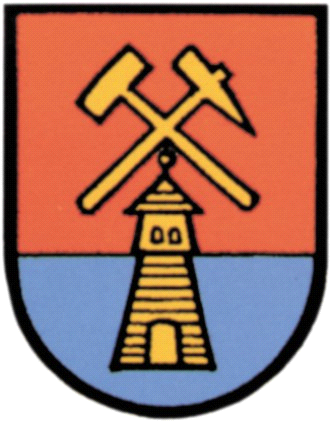 Suchovršice
Lenka Hozová

365 obyvatel
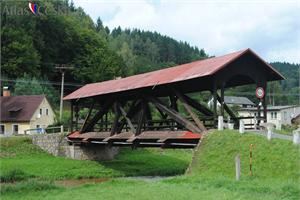 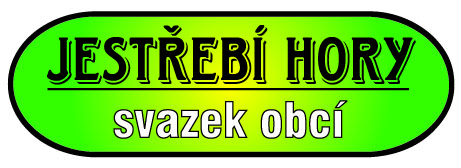 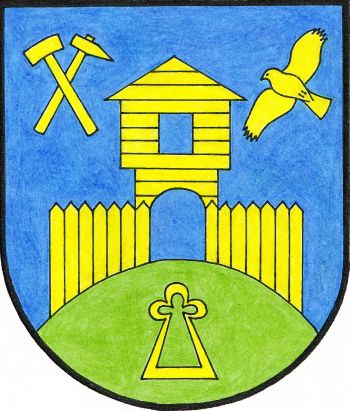 Velké Svatoňovice
Radek Posdiena

1235 obyvatel
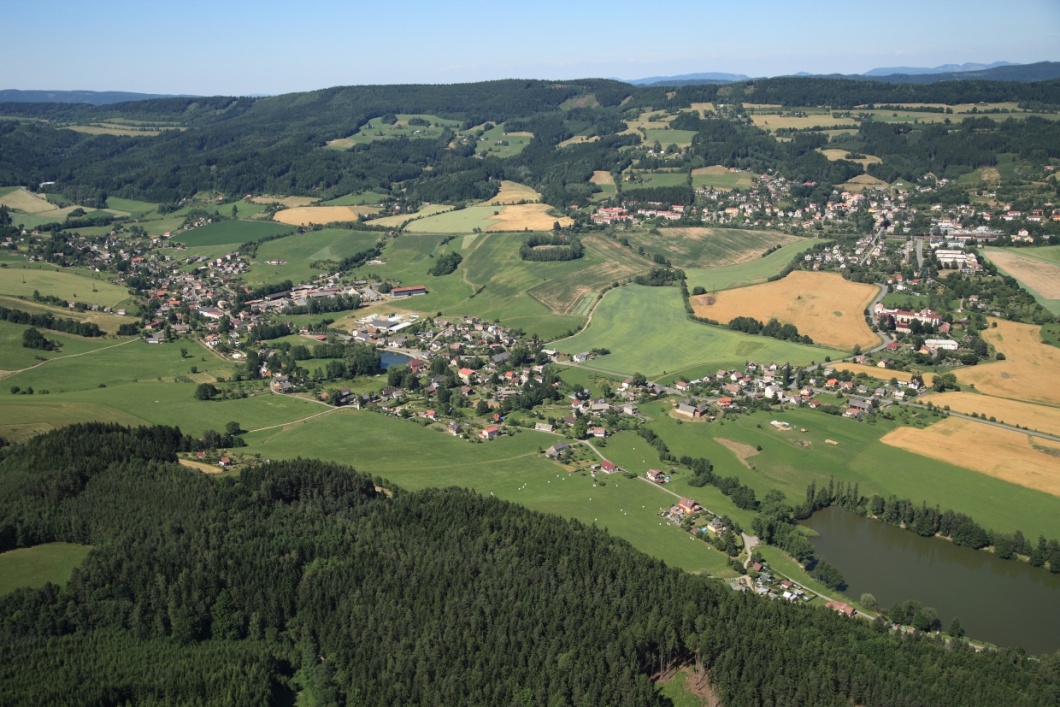 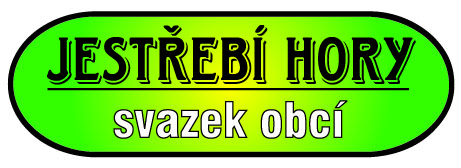 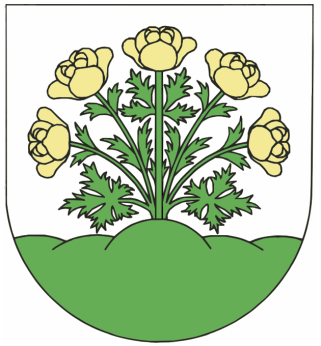 Vítězná
Petr Hrubý

1368 obyvatel
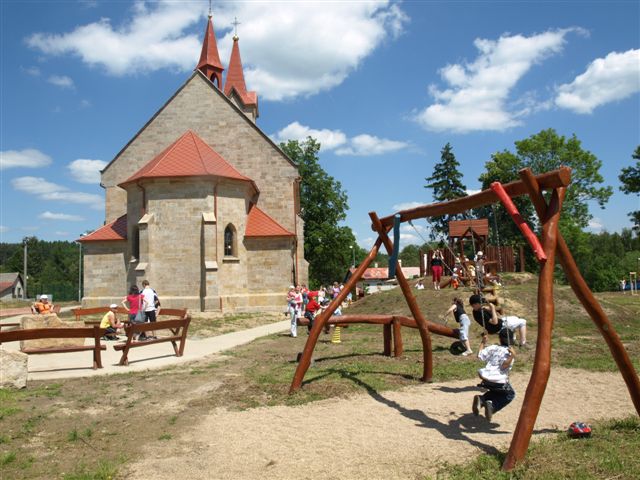 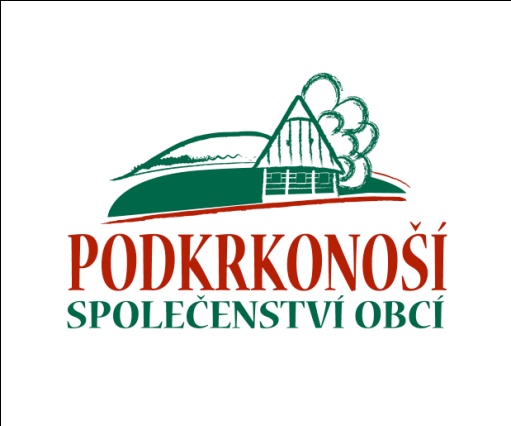 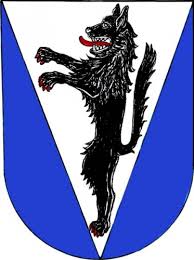 Vlčice
Milan Pecen

503 obyvatel
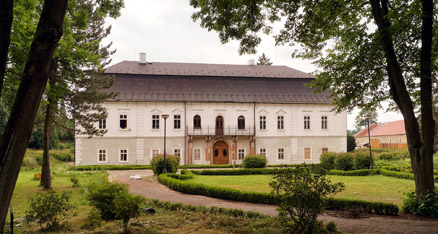 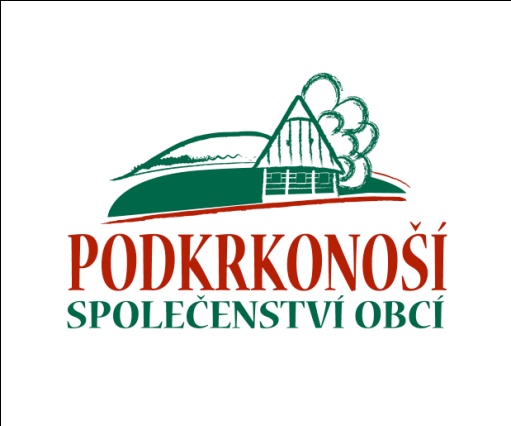 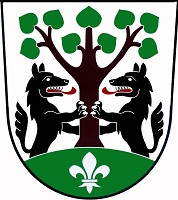 Vlčkovice v Podkrkonoší
Bohuslava Volfová

405 obyvatel
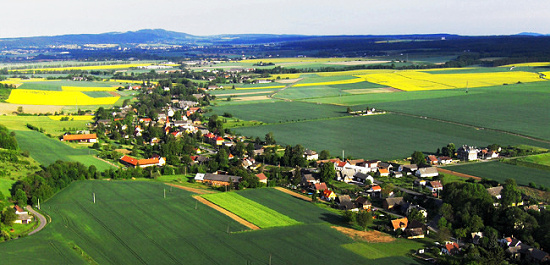 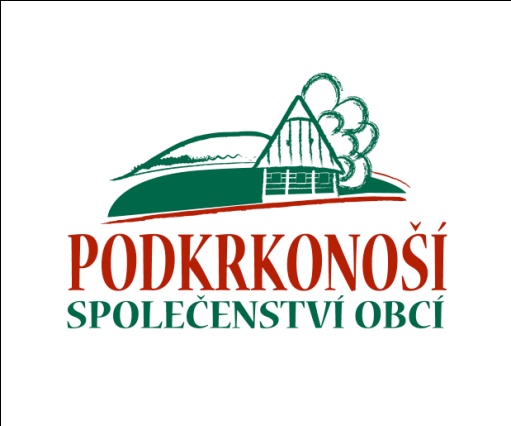